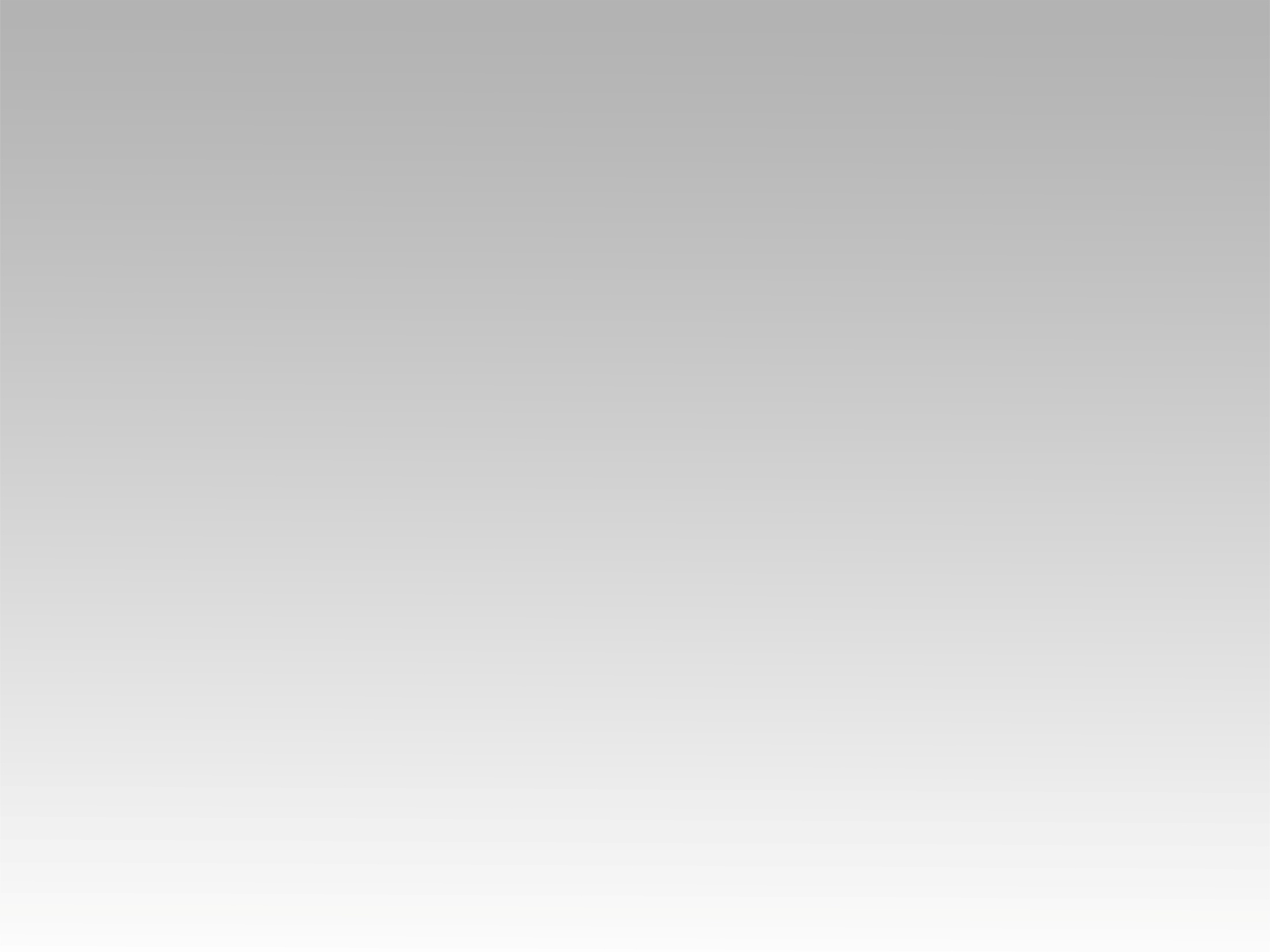 تـرنيــمة
آلو آلو آلو
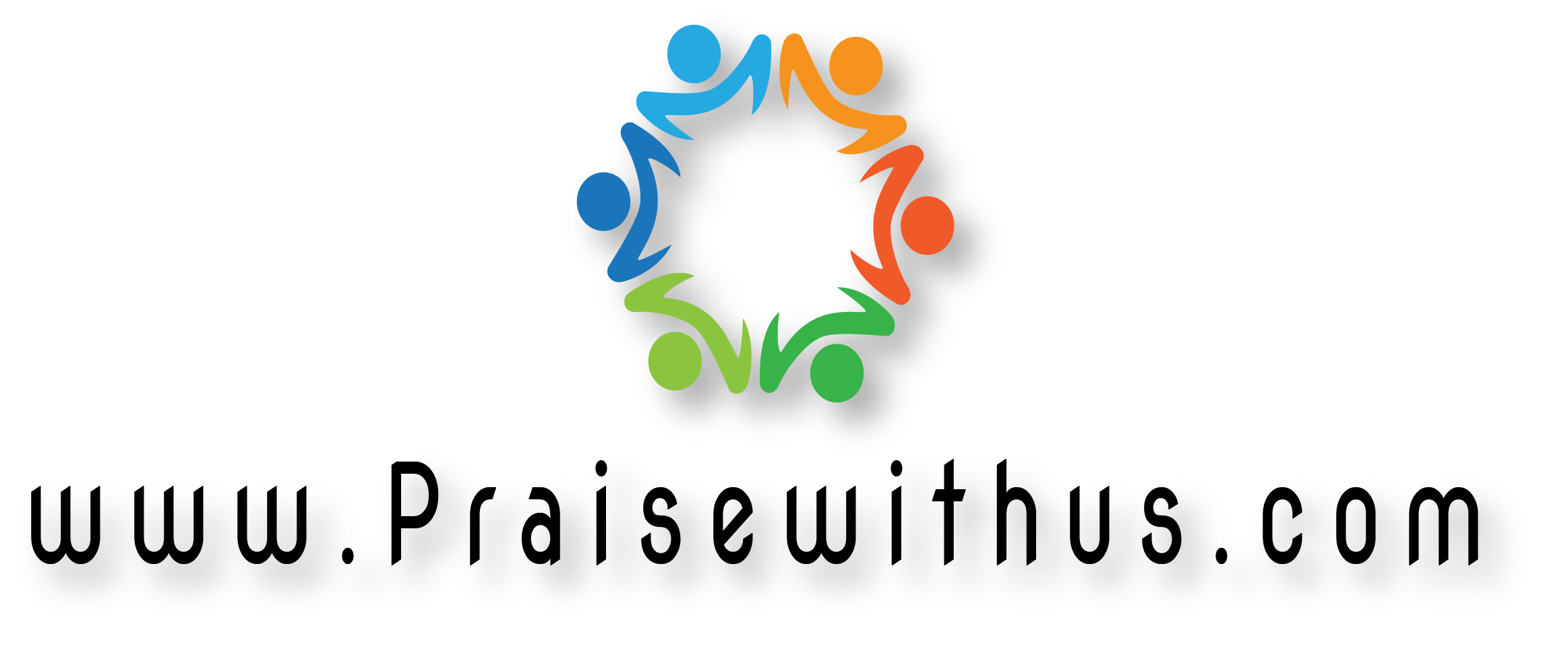 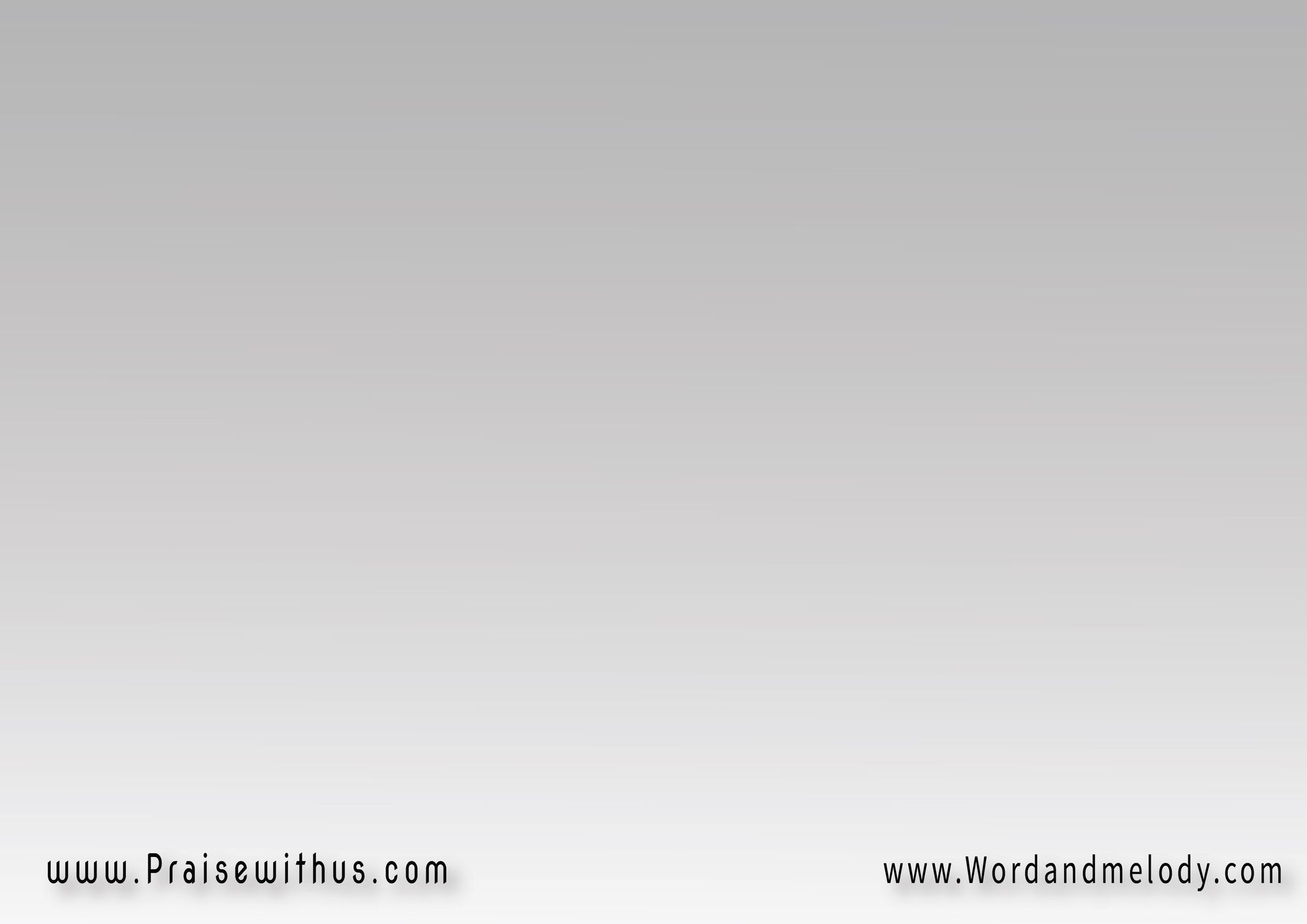 القرار: 
آلو آلو آلو آلو مين مين 
مين ويايا على التليفون
أنا انا أبو ست سنين بس كلامي ده ليه مضمون
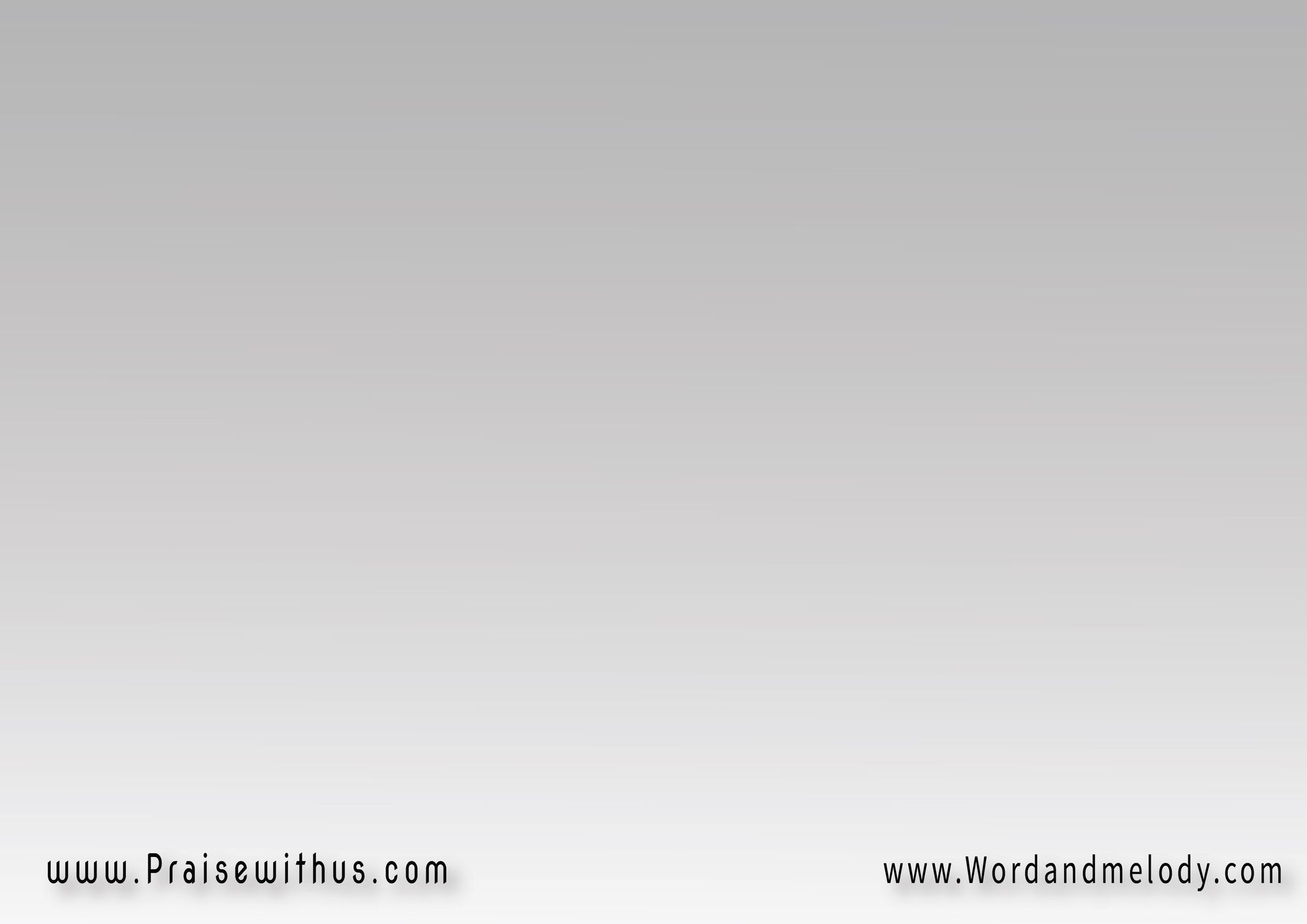 1- 
صدق اللي يقول صدقني 
وما تصدقش اللي بيحلف 
اللي بيحلف ده بيداري 
عل خطاياه ويدور ويلف
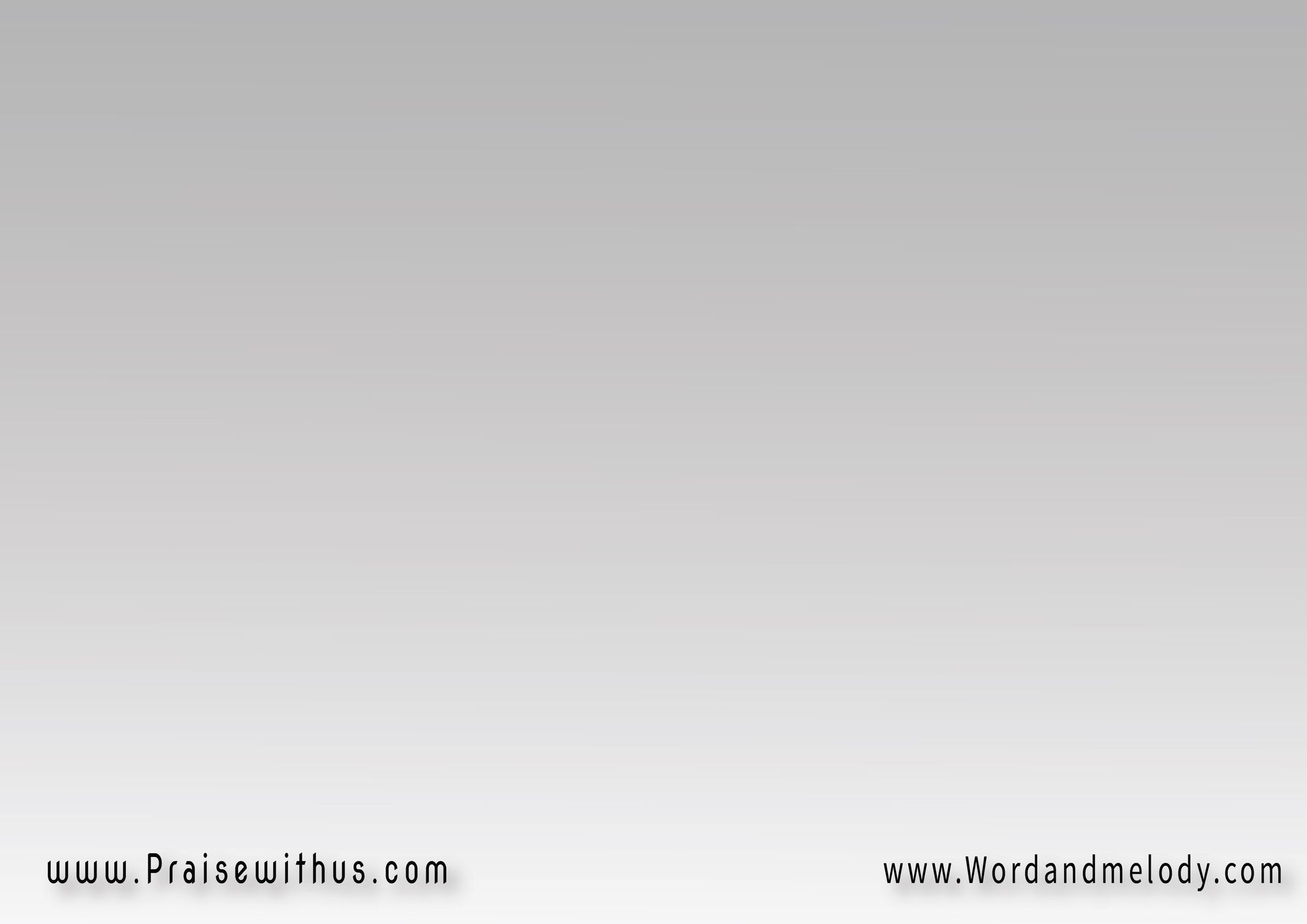 القرار: 
آلو آلو آلو آلو مين مين 
مين ويايا على التليفون
أنا انا أبو ست سنين بس كلامي ده ليه مضمون
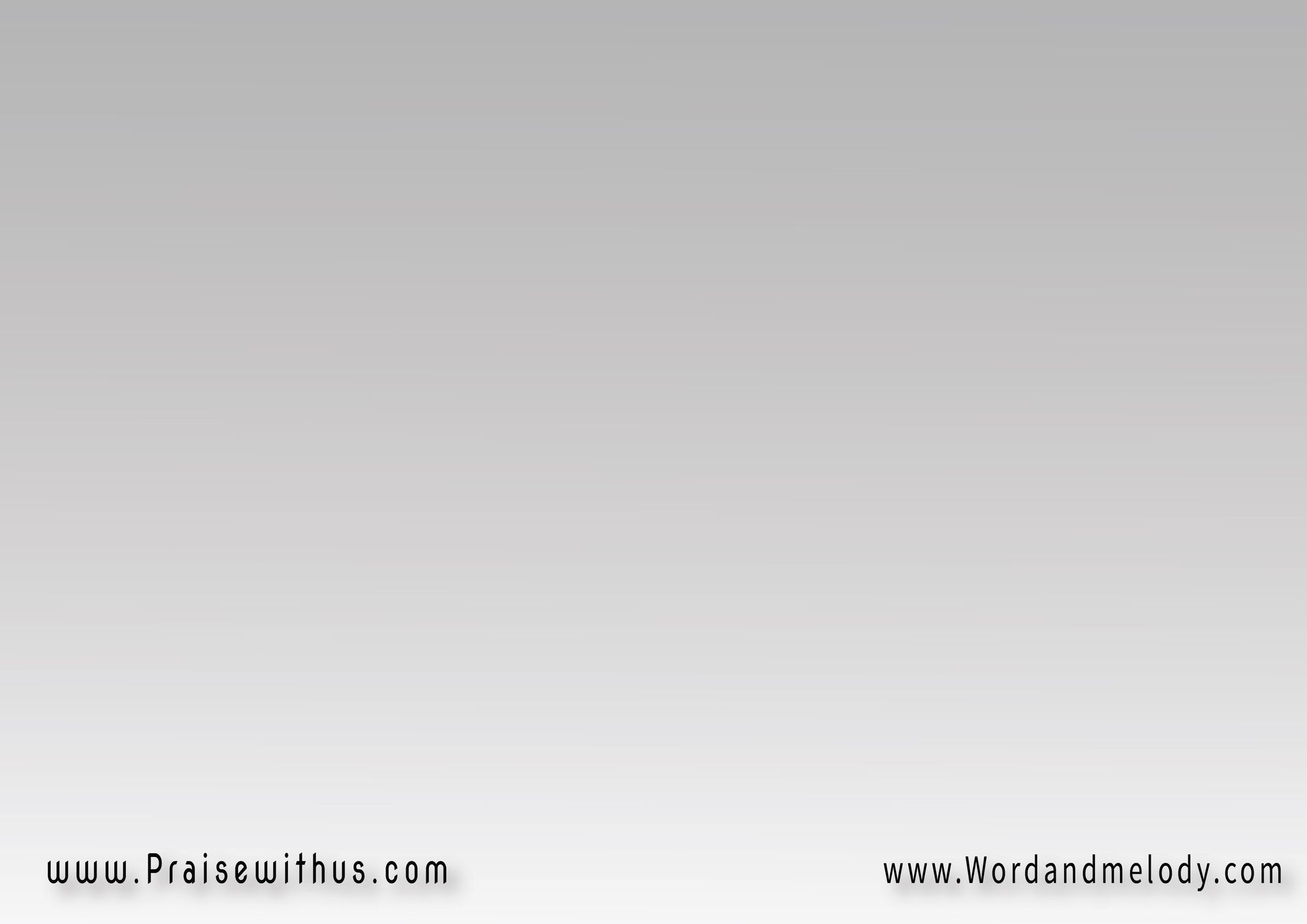 2- 
 افرح وإنت بتدي الرب 
في إيد الفقرا وما تكشرش بص في باقي فلوسك وإنت هاتلقى جيوبك ما بتنقصش
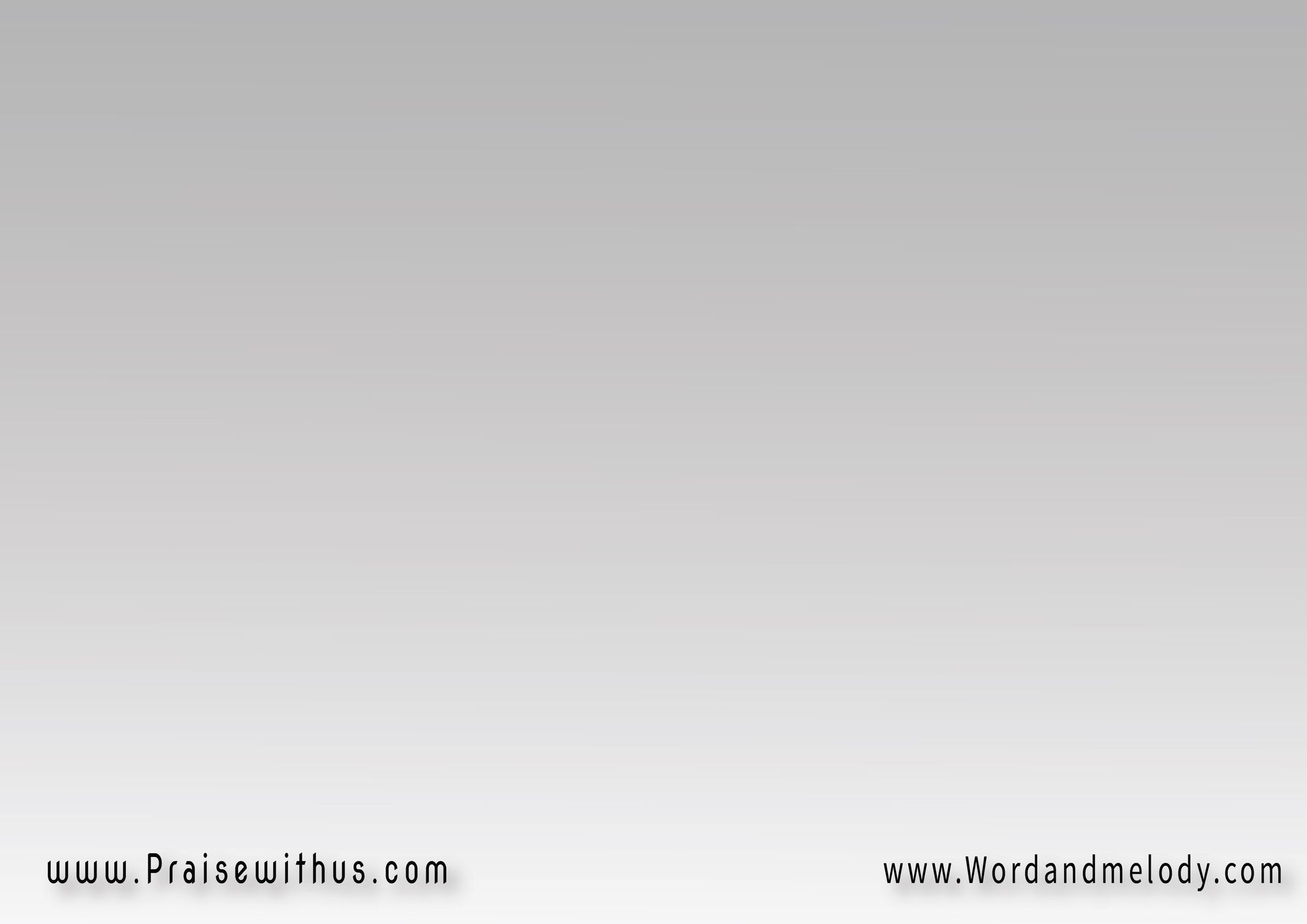 القرار: 
آلو آلو آلو آلو مين مين 
مين ويايا على التليفون
أنا انا أبو ست سنين بس كلامي ده ليه مضمون
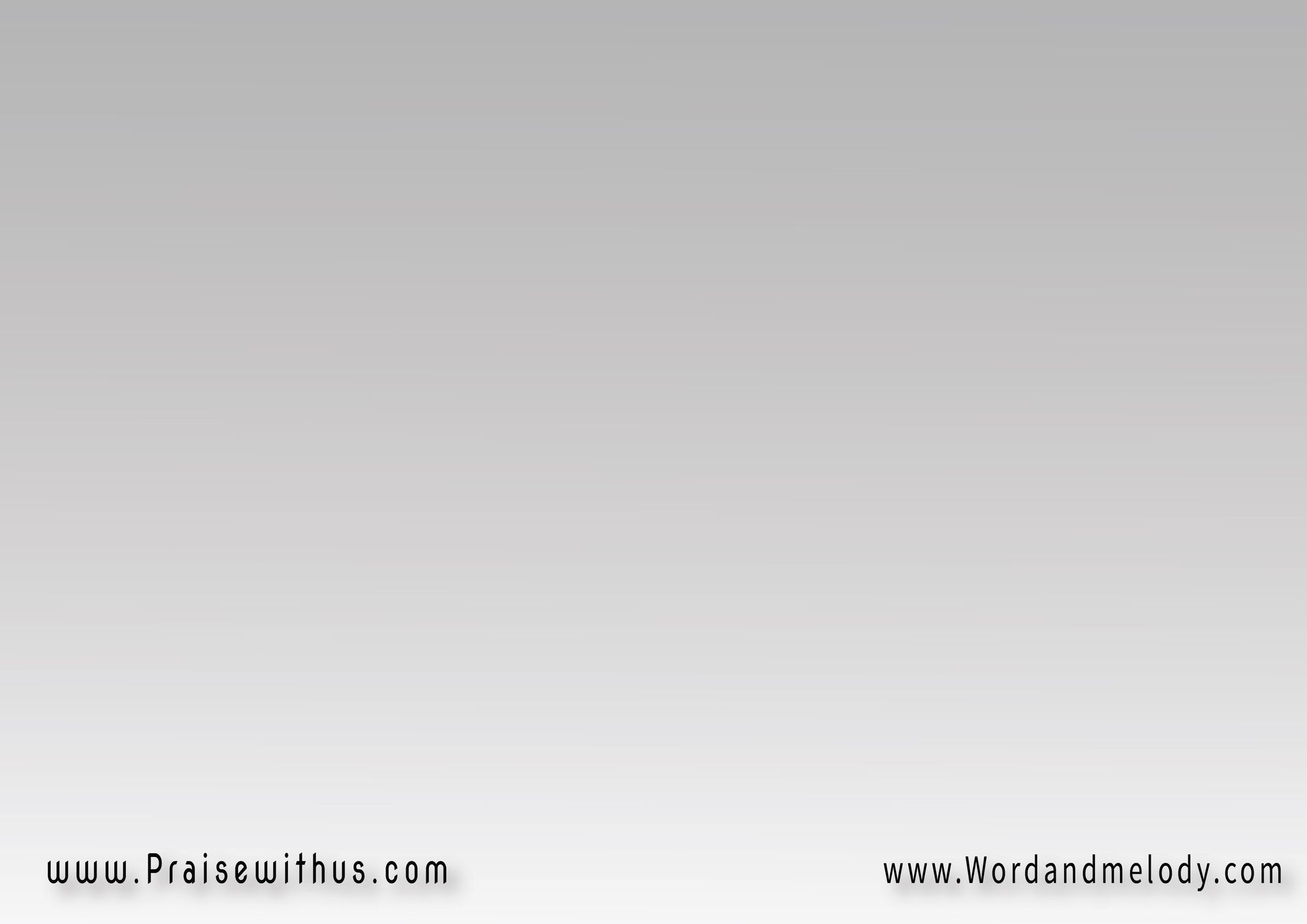 3- 
سلم على اللي يسلم واللي 
يمر عليك ولا بيسلمش 
حب اللي يحبك وعدوك 
واللي لحبك ما بيقبلش
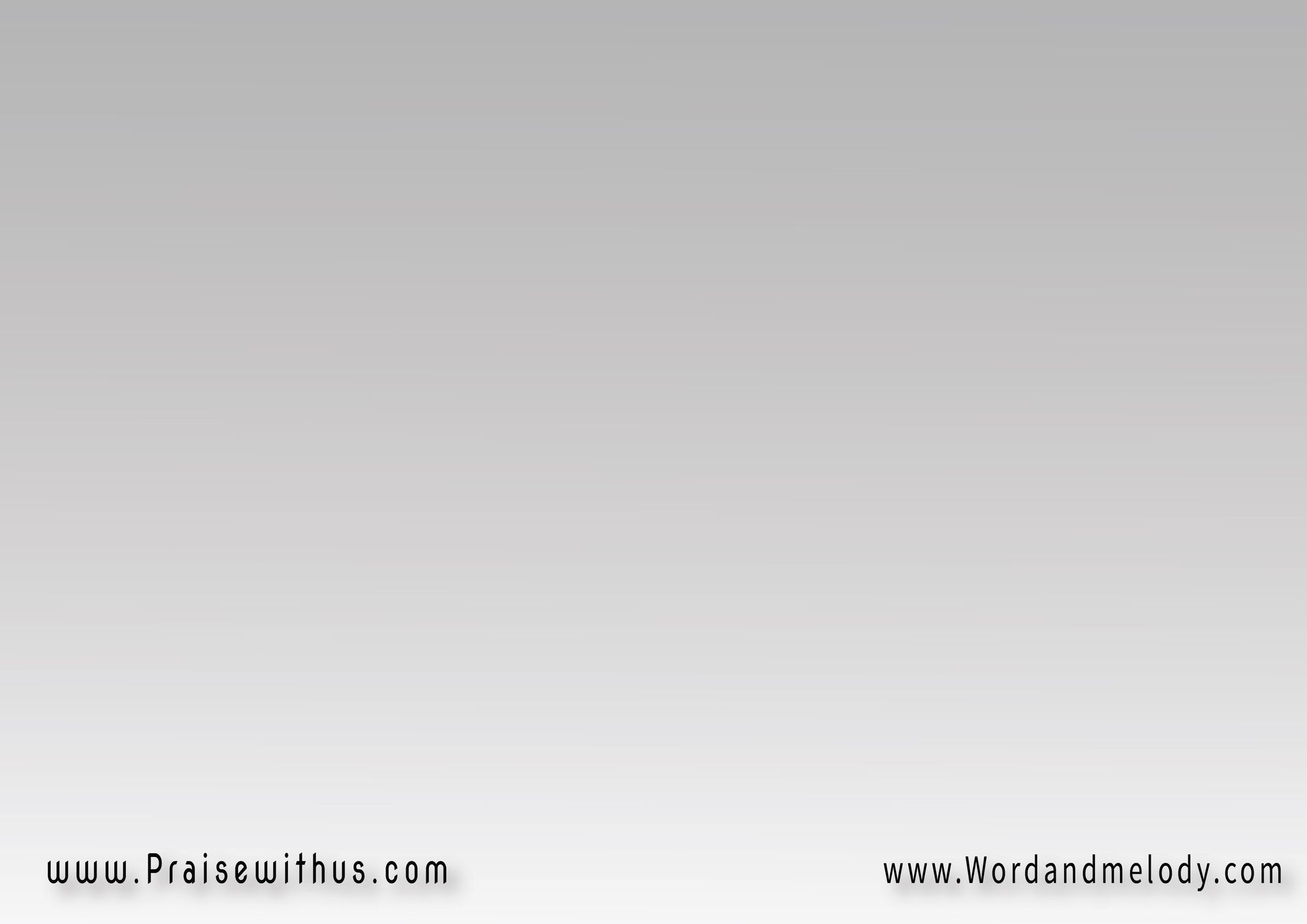 القرار: 
آلو آلو آلو آلو مين مين 
مين ويايا على التليفون
أنا انا أبو ست سنين بس كلامي ده ليه مضمون
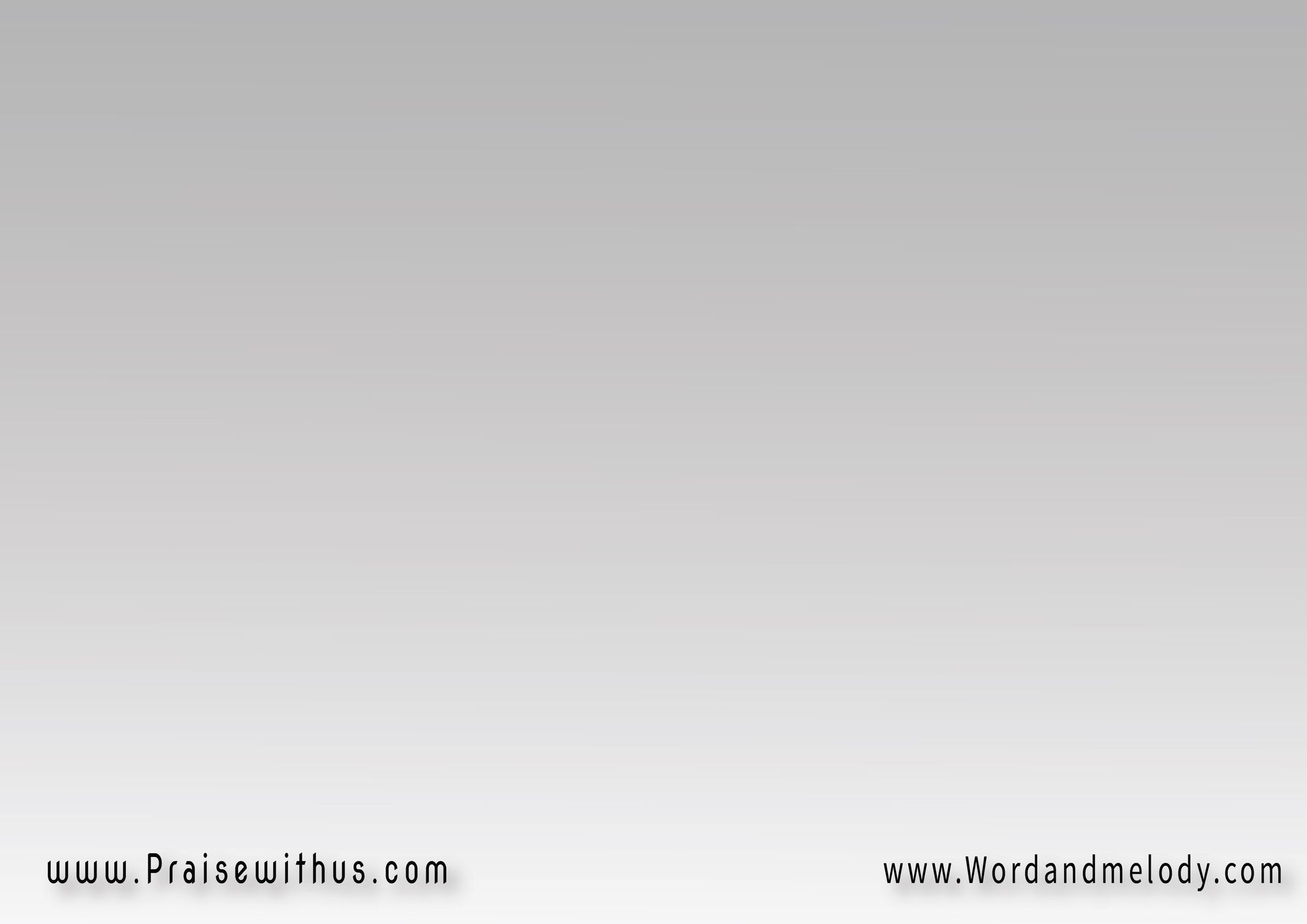 4- 
علم غيرك اللي عرفته
 وعشته وغير كده ما تعلمش تصبح زي الرب يسوع 
اللي في كلماته ما بيكترش
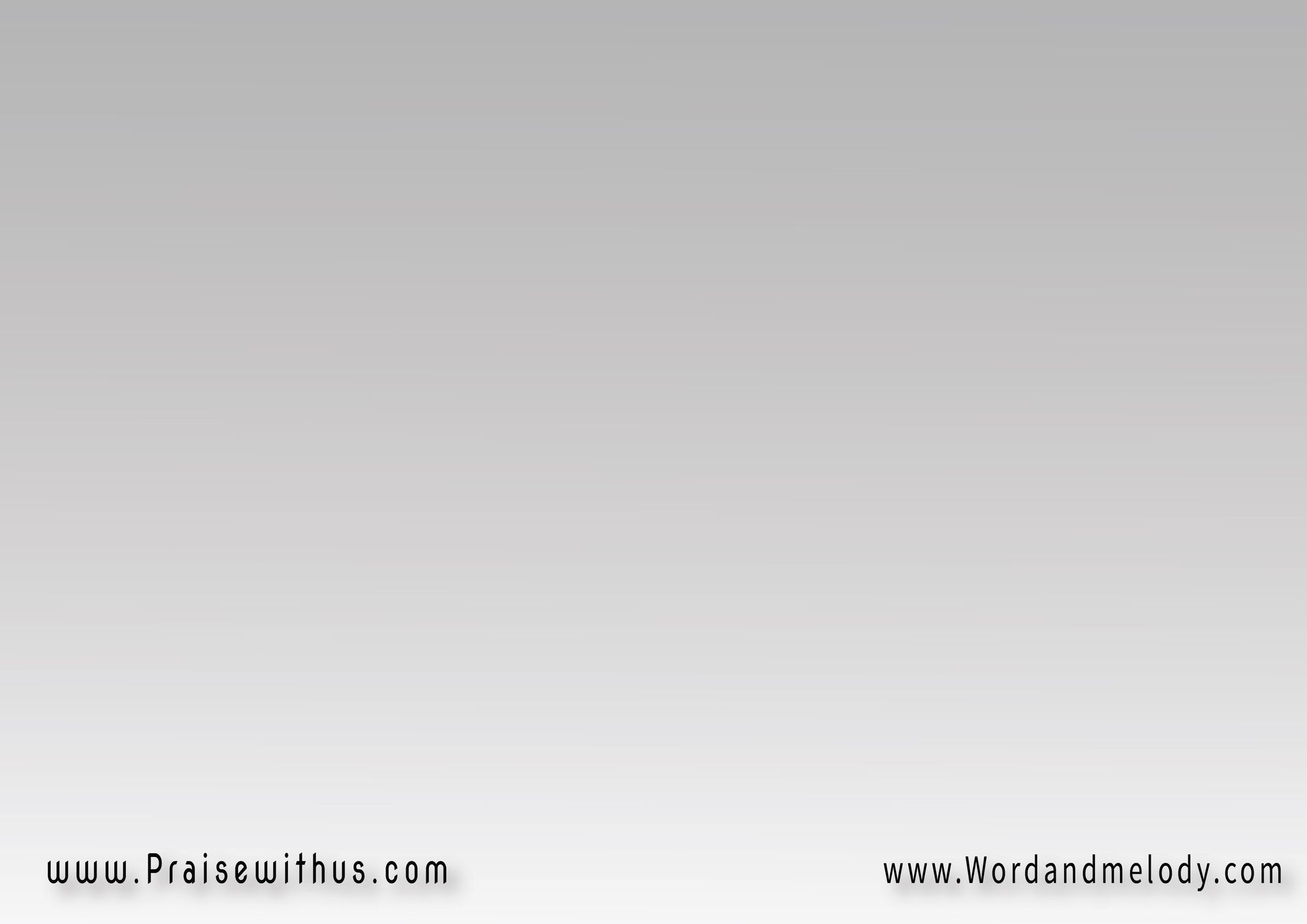 القرار: 
آلو آلو آلو آلو مين مين 
مين ويايا على التليفون
أنا انا أبو ست سنين بس كلامي ده ليه مضمون
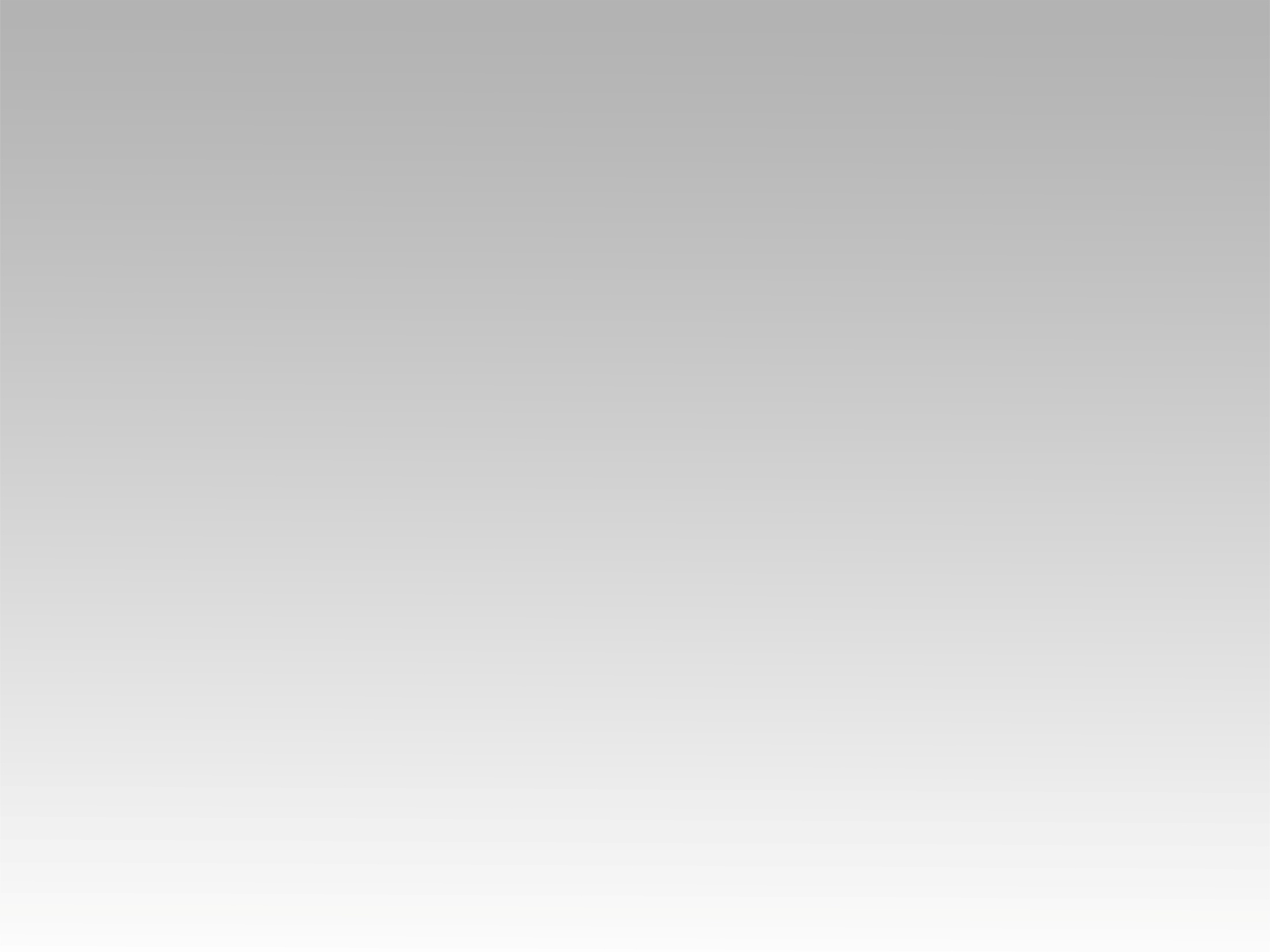 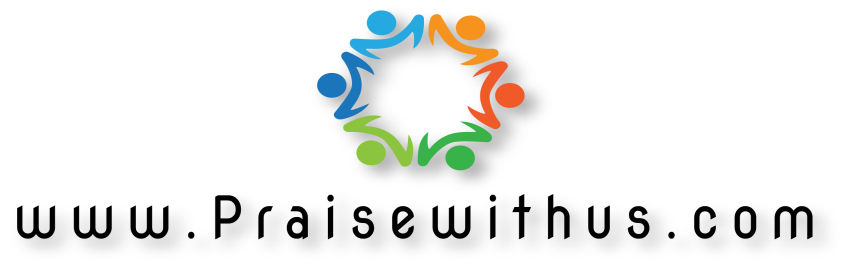